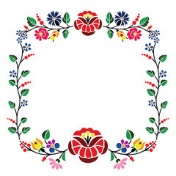 Lyrická a lyrickoepická poézia


9. ročník, SJ,
Mgr.  A. Tutokyová
Lyrika
Lyrika je jeden z troch základných druhov umeleckej literatúry spolu s drámou a epikou.
 Na rozdiel od epiky a drámy  je lyrika nedejová – nemá dej.
Autor v nej vyjadruje pocity, nálady, myšlienky.
Lyrická poézia
Najcharakteristickejším znakom lyriky je to, že konkrétna báseň vyjadruje jednu základnú myšlienku alebo opisuje jeden silný zážitok z viacerých hľadísk.
Je písaná vo veršoch, viazanou umeleckou rečou.
Lyrika sa člení podľa obsahu na:

 prírodnú lyriku
 osobnú (intímnu), sem patrí aj ľúbostná lyrika
 spoločenskú a politickú
 úvahovú, reflexívnu
 náboženskú, duchovnú
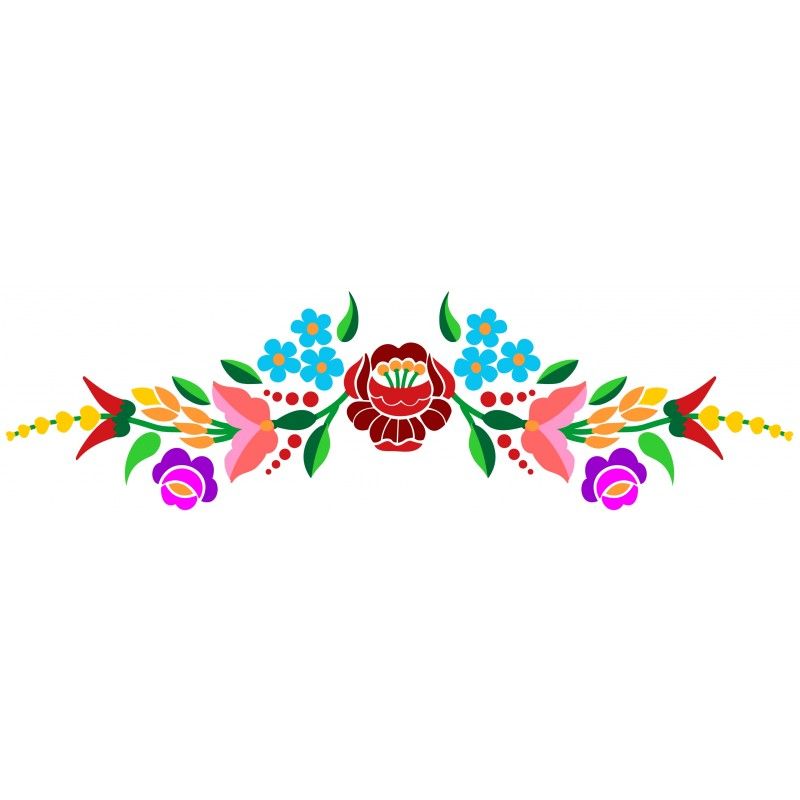 Patria tu napríklad piesne, básne, ódy, žalmy, hymny, elégie, sonety.
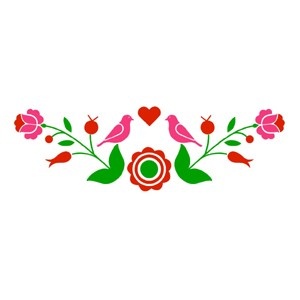 Lyrickoepická báseň

Lyrickoepická báseň je druh básne, v ktorej sa prelínajú lyrické aj epické prvky. 
Napr. básne Detvan od Andreja Sládkoviča, Mor ho! od Sama Chalupku, Slávy dcera od Jána Kollára a Svatopluk od Jána Hollého.
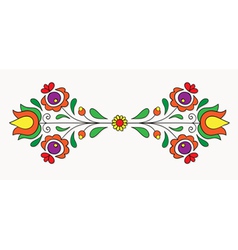